Rank-sensitive Proportional Aggregations in Dynamic Recommendation Scenarios
Štěpán Balcar, Vít Škrhák and Ladislav Peška


 Department of Software Engineering, 
Charles University, Prague,
Czech Republic
Task, Motivation
[Steck 2018] Harald Steck,  Calibrated recommendations. RecSys 2018
ORSUM 2019, Copenhagen
Peska & Balcar: Fuzzy D'Hondt's Algorithm for Online RS Aggregation
2
Proportionality Preservation Motivating Example: Assembling Police Photo Lineups
Recommend candidates similar to the suspect, so the lineup is unbiased
Two strategies: CB attribute-based & visual-based (DCNN)
Results: 
Visual RS is better (58% vs 37% of selections, but not so good for rare ethnics)
However, very small candidates intersection (1.8% for top-20 candidates) 
CB strategy was relevant up to some extent
CB proposed some relevant candidates which Visual could not

Both strategies should be present in final recommendations
Simple weighted aggregation would over-sample visual strategy
Thompson sampling MAB [Broden 2018] would probably over-sample best method as well
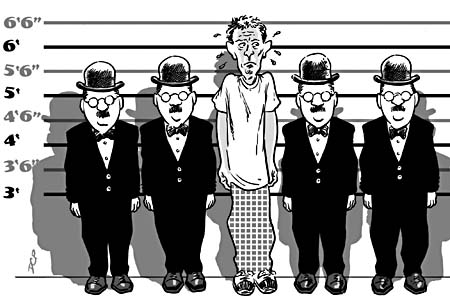 Biased lineup, floridainnocence.org
Reasonably unbiased lineup 
(persons artificially generated)
[Broden 2018] Bjorn  Broden et al.   Ensemble recommendations via thompson sampling:  An experimental study within e-commerce. IUI 2018
ORSUM 2019, Copenhagen
Peska & Balcar: Fuzzy D'Hondt's Algorithm for Online RS Aggregation
3
Proportionality Preservation Motivating Example: Assembling Police Photo Lineups
Recommend candidates similar to the suspect, so the lineup is unbiased
Two strategies: CB attribute-based & visual-based (DCNN)
Results: 
Visual RS is better (58% vs 37% of selections, but not so good for rare ethnics)
However, very small candidates intersection (1.8% for top-20 candidates) 
CB strategy was relevant up to some extent
CB proposed some relevant candidates which Visual could not

Both strategies should be present in final recommendations
Simple weighted aggregation would over-sample visual strategy
Thompson sampling MAB [Broden 2018] would probably over-sample best method as well
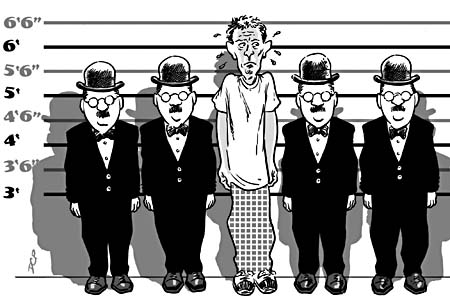 In addition: challenges of dynamic environment (preference changes, current needs/context of user)
Biased lineup, floridainnocence.org
Reasonably unbiased lineup 
(persons artificially generated)
[Broden 2018] Bjorn  Broden et al.   Ensemble recommendations via thompson sampling:  An experimental study within e-commerce. IUI 2018
ORSUM 2019, Copenhagen
Peska & Balcar: Fuzzy D'Hondt's Algorithm for Online RS Aggregation
4
FuzzDA Framework
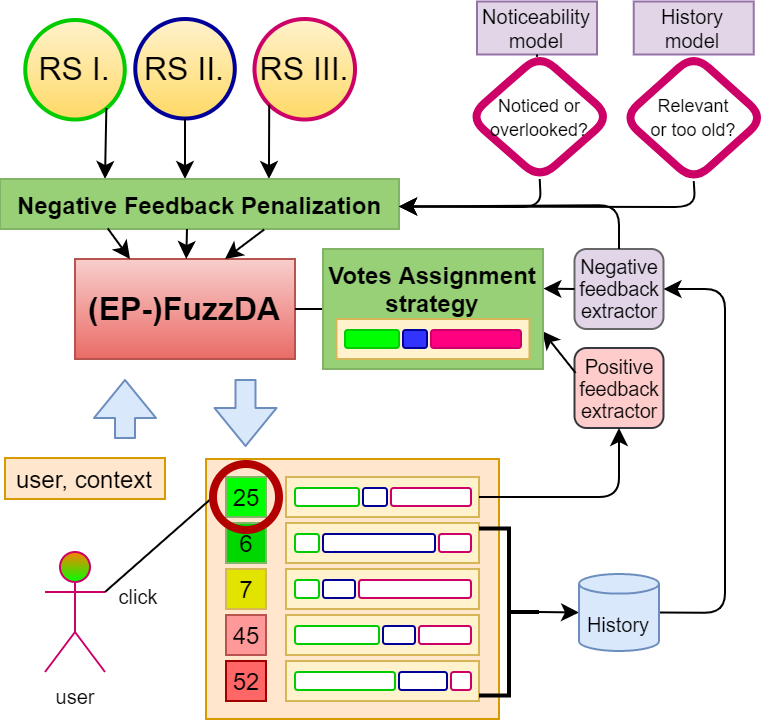 Fair (proportional) representation of multiple recommending algorithms based on their on-line performance and current context of the user
[Steck 2018] Harald Steck,  Calibrated recommendations. RecSys 2018
ORSUM 2019, Copenhagen
Peska & Balcar: Fuzzy D'Hondt's Algorithm for Online RS Aggregation
5
D’Hondts Proportional Mandates Allocation
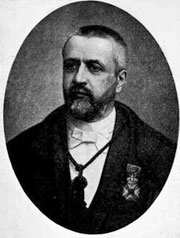 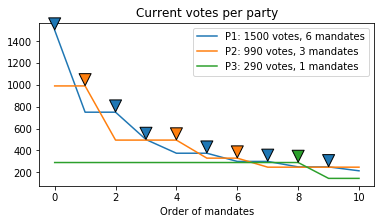 [D’Hondt 1882] Victor D’Hondt, Systeme pratique et raisonne de representation proportionnelle. C.Muquardt, 1882
Peska & Balcar: Fuzzy D'Hondt's Algorithm for Online RS Aggregation
6
D’Hondts Proportional Mandates Allocation
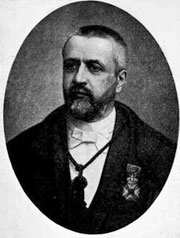 What about graded relevance?
What about items relevant for multiple recommenders?
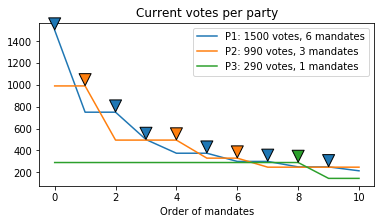 [D’Hondt 1882] Victor D’Hondt, Systeme pratique et raisonne de representation proportionnelle. C.Muquardt, 1882
Peska & Balcar: Fuzzy D'Hondt's Algorithm for Online RS Aggregation
7
Fuzzy D’Hondts Aggregation Algorithm [Peska2019]
[Peska2019] Ladislav Peska and Štěpán Balcar: Fuzzy D’Hondt’s Algorithm for On-line Recommendations Aggregation, ORSUM@RecSys 2019
Peska & Balcar: Fuzzy D'Hondt's Algorithm for Online RS Aggregation
8
Fuzzy D’Hondts Aggregation Algorithm [Peska2019]
Where is some guarantee for optimality?
[Peska2019] Ladislav Peska and Štěpán Balcar: Fuzzy D’Hondt’s Algorithm for On-line Recommendations Aggregation, ORSUM@RecSys 2019
Peska & Balcar: Fuzzy D'Hondt's Algorithm for Online RS Aggregation
9
Exactly-proportional Fuzzy D’Hondts Aggregation Algorithm: Motivation
Which set of items is better?
R3
R3
R1
R1
R2
R2
O3 + O4
O1 + O2
Left: more proportional (consider uniform votes)
Right: more relevant for each base RS
Peska & Balcar: Fuzzy D'Hondt's Algorithm for Online RS Aggregation
10
Exactly-proportional Fuzzy D’Hondts Aggregation Algorithm: Motivation
Which set of items is better?
Two concepts: relevance and proportionality
Propose the most relevant items w.r.t. all RS
The accumulated per-RS relevance should be proportional to its votes
Largely orthogonal concepts


Counting only the portion of per-RS relevance that is proportional to RS’s votes, we want these to be as high as possible.
R3
R1
R3
R1
R2
R2
O3 + O4
O1 + O2
Each RS gets better relevance, although they are less balanced
Peska & Balcar: Fuzzy D'Hondt's Algorithm for Online RS Aggregation
11
Exactly-proportional Fuzzy D’Hondts Aggregation Algorithm (EP-FuzzDA)
Peska & Balcar: Fuzzy D'Hondt's Algorithm for Online RS Aggregation
12
Exactly-proportional Fuzzy D’Hondts Aggregation Algorithm (EP-FuzzDA)
Good, but what are the votes & who will supply them?
Peska & Balcar: Fuzzy D'Hondt's Algorithm for Online RS Aggregation
13
Iterative Votes Assignment Strategies
Recommenders which provide better (more selected) candidates should be preferred
Gradient descent [Peska 2019]
Iteratively maximize the difference of votes for selected and ignored candidates

Thompson Sampling [Broden 2018]
Select votes from a beta distribution according to recommended vs.  selected statistics

Contextualized Votes Assignment (LinUCB) [Li 2010]
Similar to ↑ but consider context that may affect relevance of individual RS
Linear regression model for numeric context variables
Visited items per user, Item’s categories, type of page on which recommendations are displayed
[Peska2019] Ladislav Peska and Štěpán Balcar: Fuzzy D’Hondt’s Algorithm for On-line Recommendations Aggregation, ORSUM@RecSys 2019
[Broden 2018] Bjorn  Broden et al.   Ensemble recommendations via thompson sampling:  An experimental study within e-commerce. IUI 2018 
[Li 2010] Li, L., Chu, W., Langford, J., Schapire, R.E.: A contextual-bandit approach to personalized news article recommendation. WWW ’10
ORSUM 2019, Copenhagen
Peska & Balcar: Fuzzy D'Hondt's Algorithm for Online RS Aggregation
14
Iterative Votes Assignment Strategies
Recommenders which provide better (more selected) candidates should be preferred
Gradient descent [Peska 2019]
Iteratively maximize the difference of votes for selected and ignored candidates

Thompson Sampling [Broden 2018]
Select votes from a beta distribution according to recommended vs.  selected statistics

Contextualized Votes Assignment (LinUCB) [Li 2010]
Similar to ↑ but consider context that may affect relevance of individual RS
Linear regression model for numeric context variables
Visited items per user, Item’s categories, type of page on which recommendations are displayed
Votes changes are gradual & rather slow
Cannot react on just-in-time user needs/context
Consecutive recommendtions are almost identical
[Peska2019] Ladislav Peska and Štěpán Balcar: Fuzzy D’Hondt’s Algorithm for On-line Recommendations Aggregation, ORSUM@RecSys 2019
[Broden 2018] Bjorn  Broden et al.   Ensemble recommendations via thompson sampling:  An experimental study within e-commerce. IUI 2018 
[Li 2010] Li, L., Chu, W., Langford, J., Schapire, R.E.: A contextual-bandit approach to personalized news article recommendation. WWW ’10
ORSUM 2019, Copenhagen
Peska & Balcar: Fuzzy D'Hondt's Algorithm for Online RS Aggregation
15
Implicit Negative Feedbck Incorportion
Repeted ignore behavior can be considered as negative preference on particular item
Ignoring willingly or just not noticing?
What if user’s preference/needs changed from the moment the item was ignored?

Several functions to model the level of user’s preference stability & ignoring vs. not noticing
Static, Linearly decreasing & power-law based probability of noticing an item w.r.t. item’s rank
Linearly increasing chance of preference change
Modeled as independent

Penalty on the relevance of previosly displayed but ignored items
Additive penalty
Probabilistic penalty
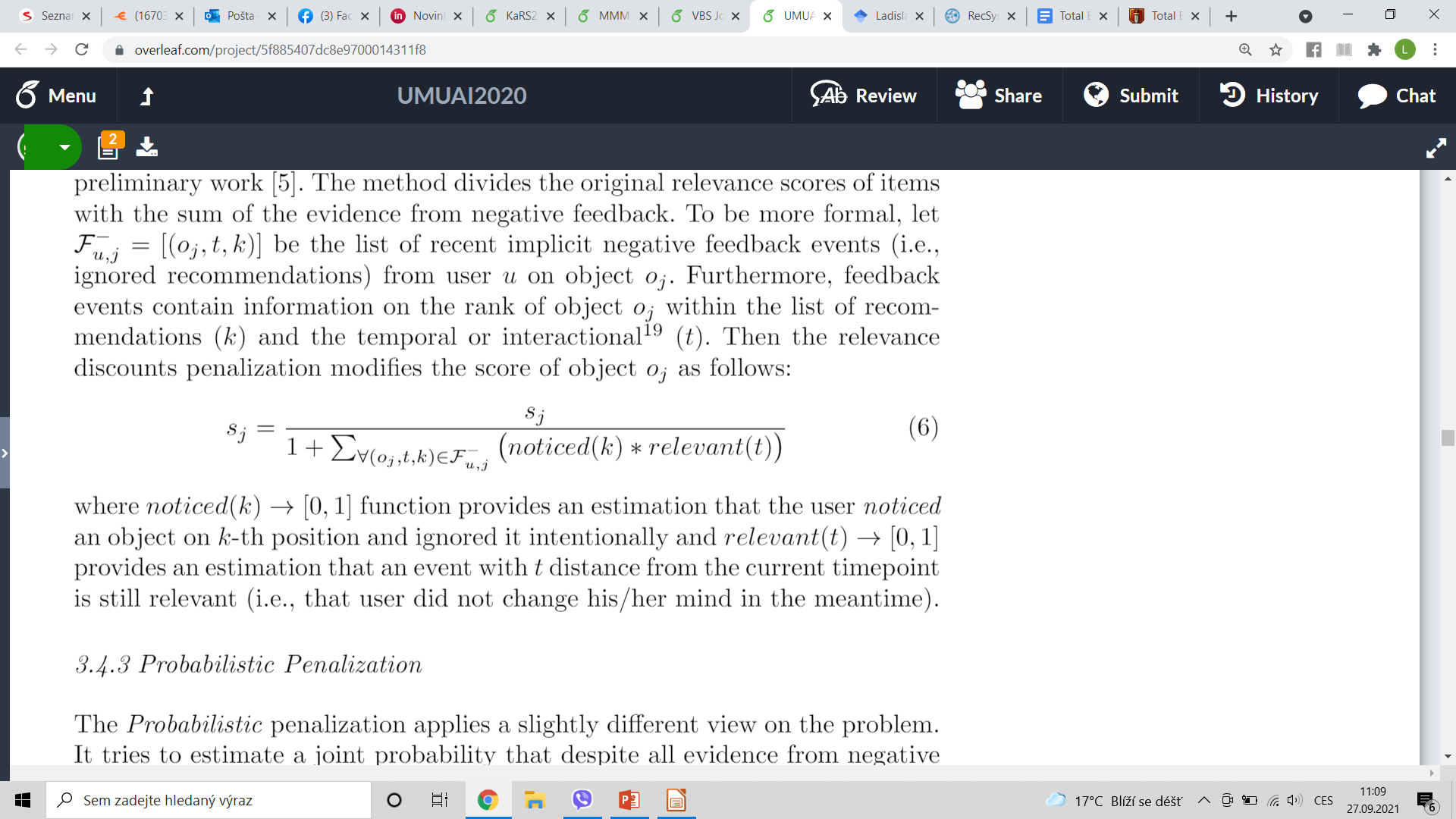 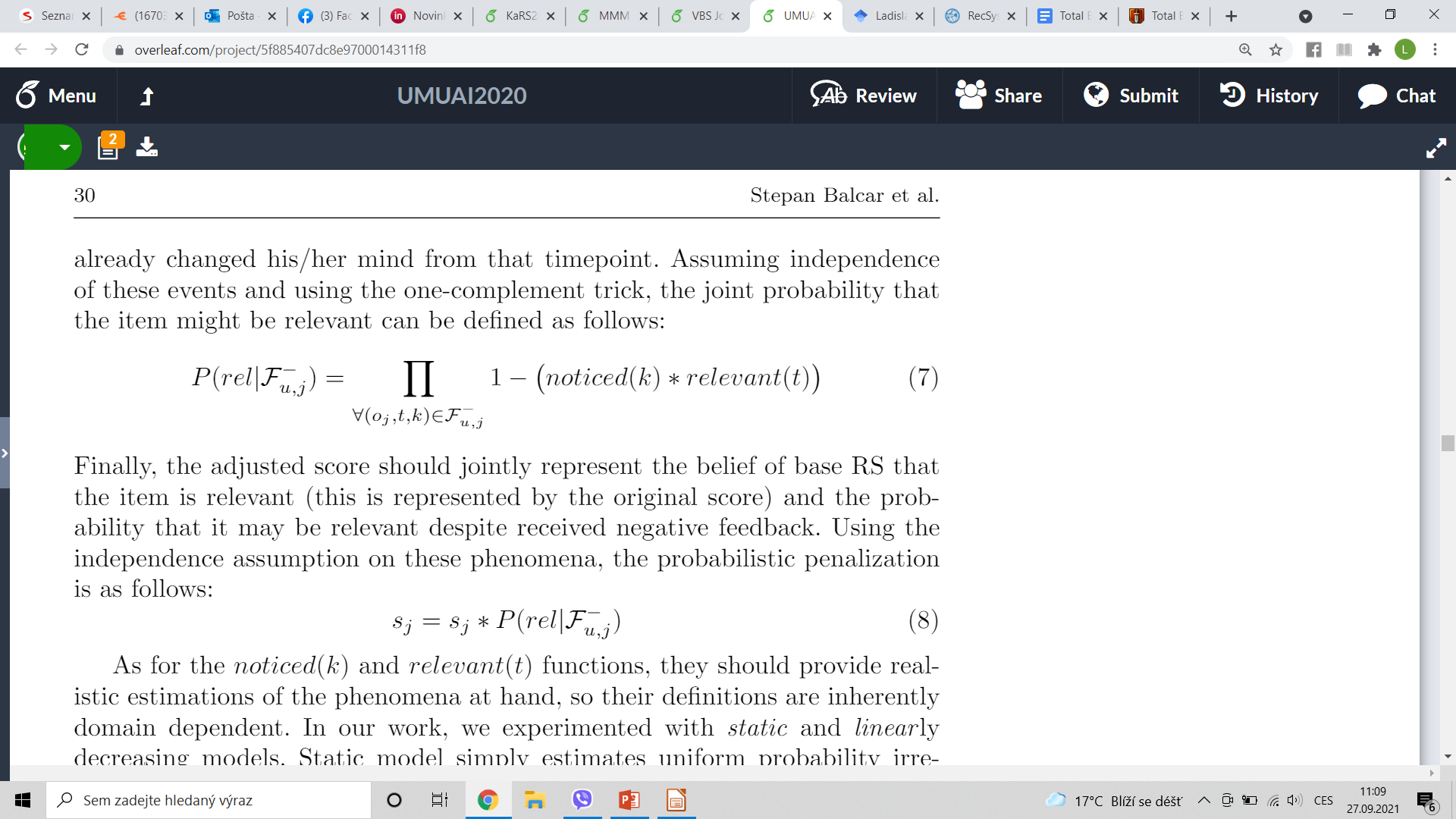 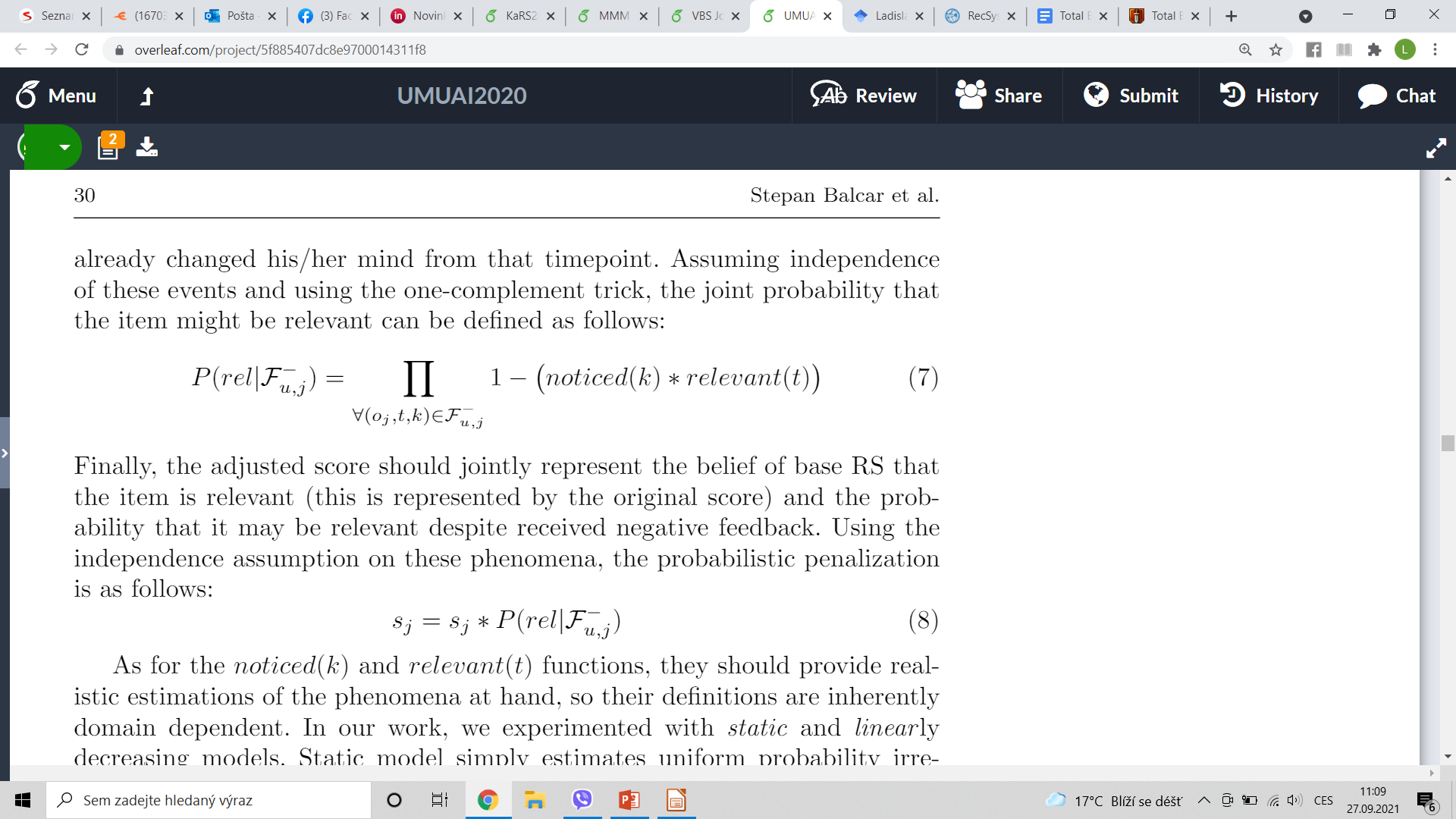 ORSUM 2019, Copenhagen
Peska & Balcar: Fuzzy D'Hondt's Algorithm for Online RS Aggregation
16
Evaluation Procedure
Offline (ML1M + Travel agency) & online (Travel agency)
Sequential offline evaluation 
Sliding window of events, next-k prediction
Stochastic noticeability model (object has to be both noticed and relevant to evaluate as click-through)
Repeated requests for recommendation (no new positive feedback) R=1,2,3

=> simulate uncertainty and volatility in human evaluation better

Several base RS: BPR, word2vec, iKNN, SKNN, CB similarity, Most popular
Several baselines: FAI, Random K from top-N, Switching hybrid, WAVG, Bandits
Click through rate (CTR), incremental novelty, several diversity metrics, popularity bias
ORSUM 2019, Copenhagen
Peska & Balcar: Fuzzy D'Hondt's Algorithm for Online RS Aggregation
17
Evaluation Procedure
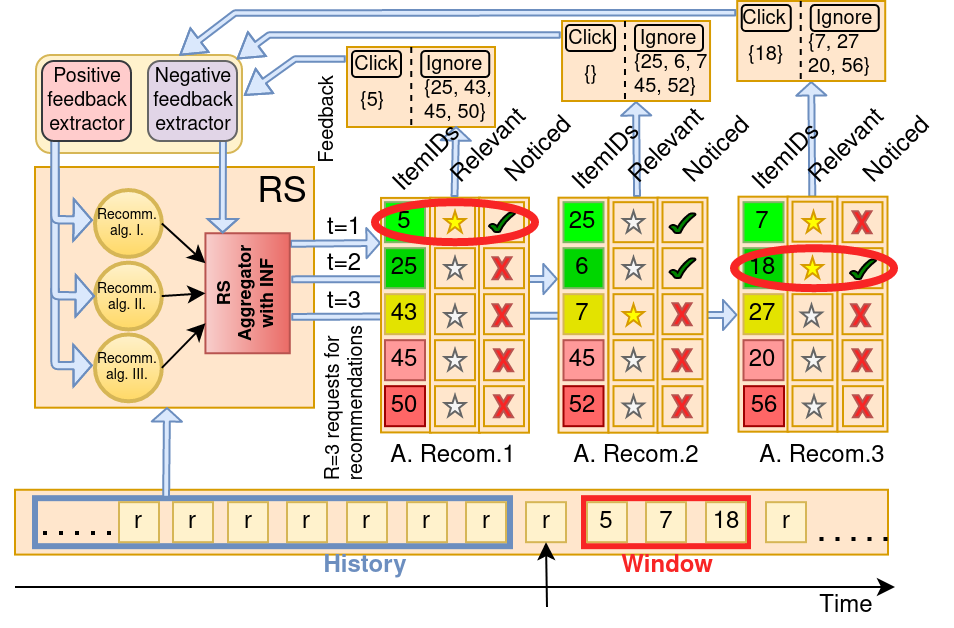 ORSUM 2019, Copenhagen
Peska & Balcar: Fuzzy D'Hondt's Algorithm for Online RS Aggregation
18
Results
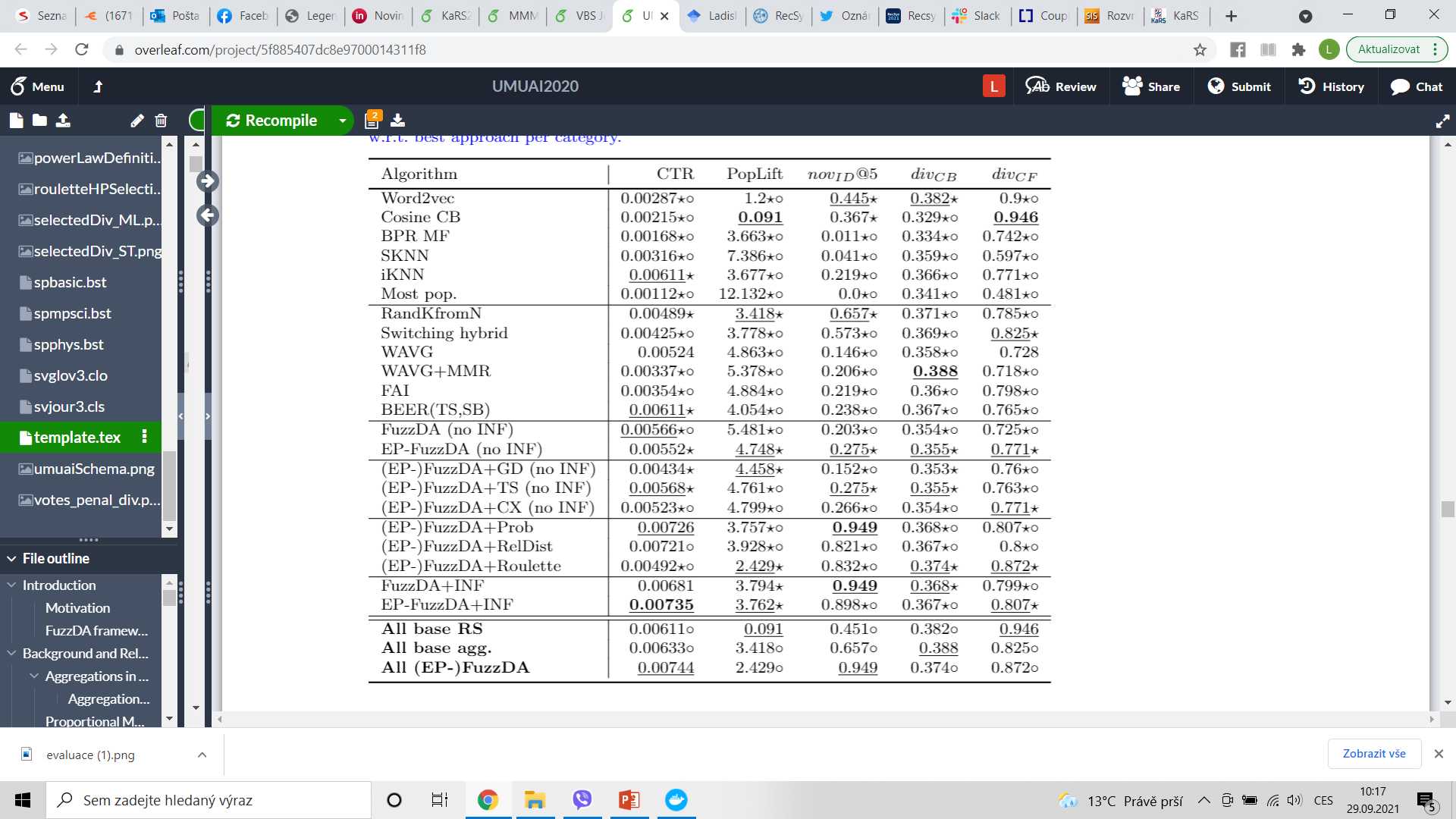 ORSUM 2019, Copenhagen
Peska & Balcar: Fuzzy D'Hondt's Algorithm for Online RS Aggregation
19
Results
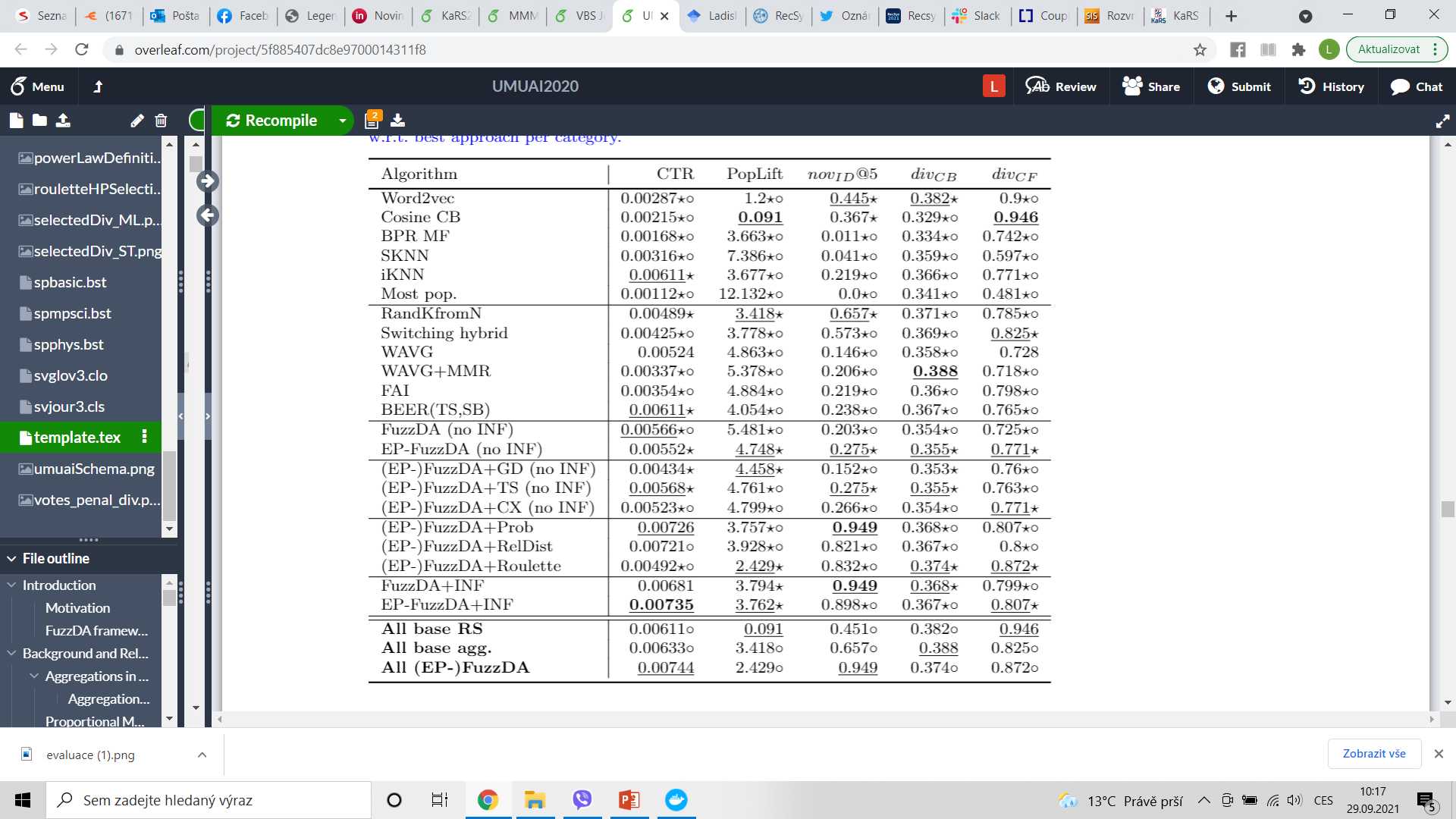 ORSUM 2019, Copenhagen
Peska & Balcar: Fuzzy D'Hondt's Algorithm for Online RS Aggregation
20
Results – Novelty vs. CTR interplay
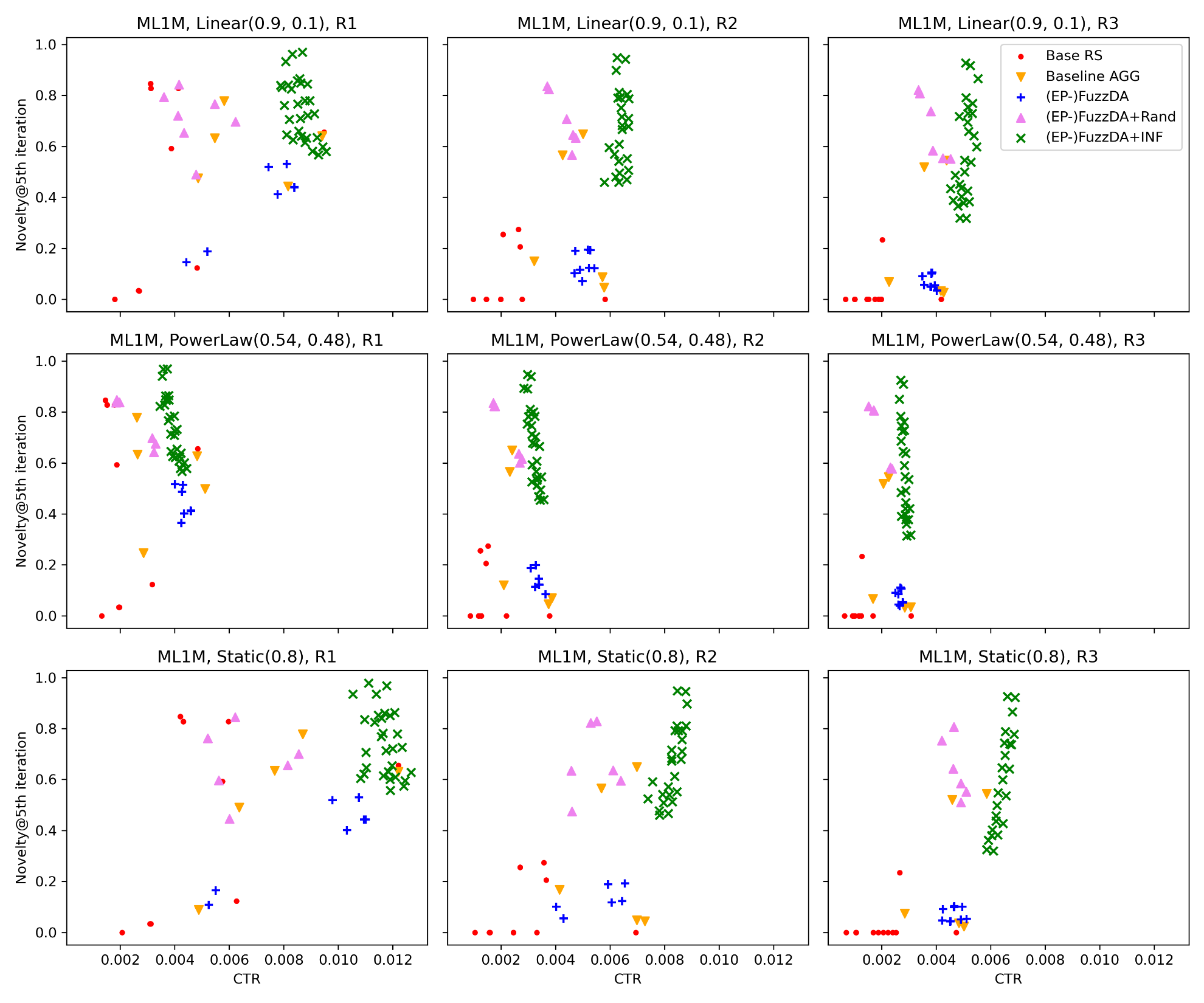 Variants of FuzzDA framework (neg.feedback penalization) gives high variability w.r.t. Incremental novelty

Results tend to be on (close to) Pareto front
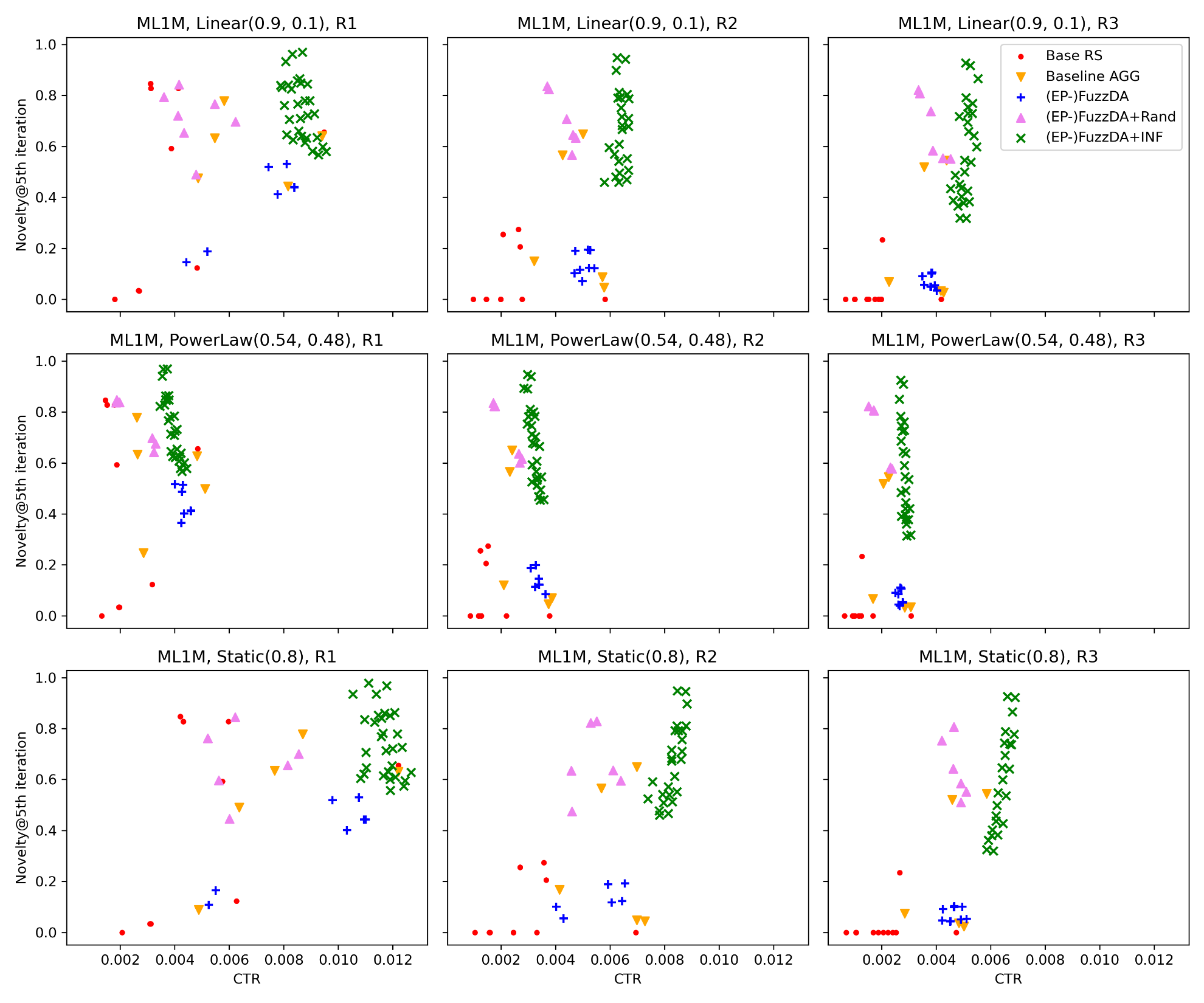 ORSUM 2019, Copenhagen
Peska & Balcar: Fuzzy D'Hondt's Algorithm for Online RS Aggregation
21
Results – Diversity vs. CTR interplay
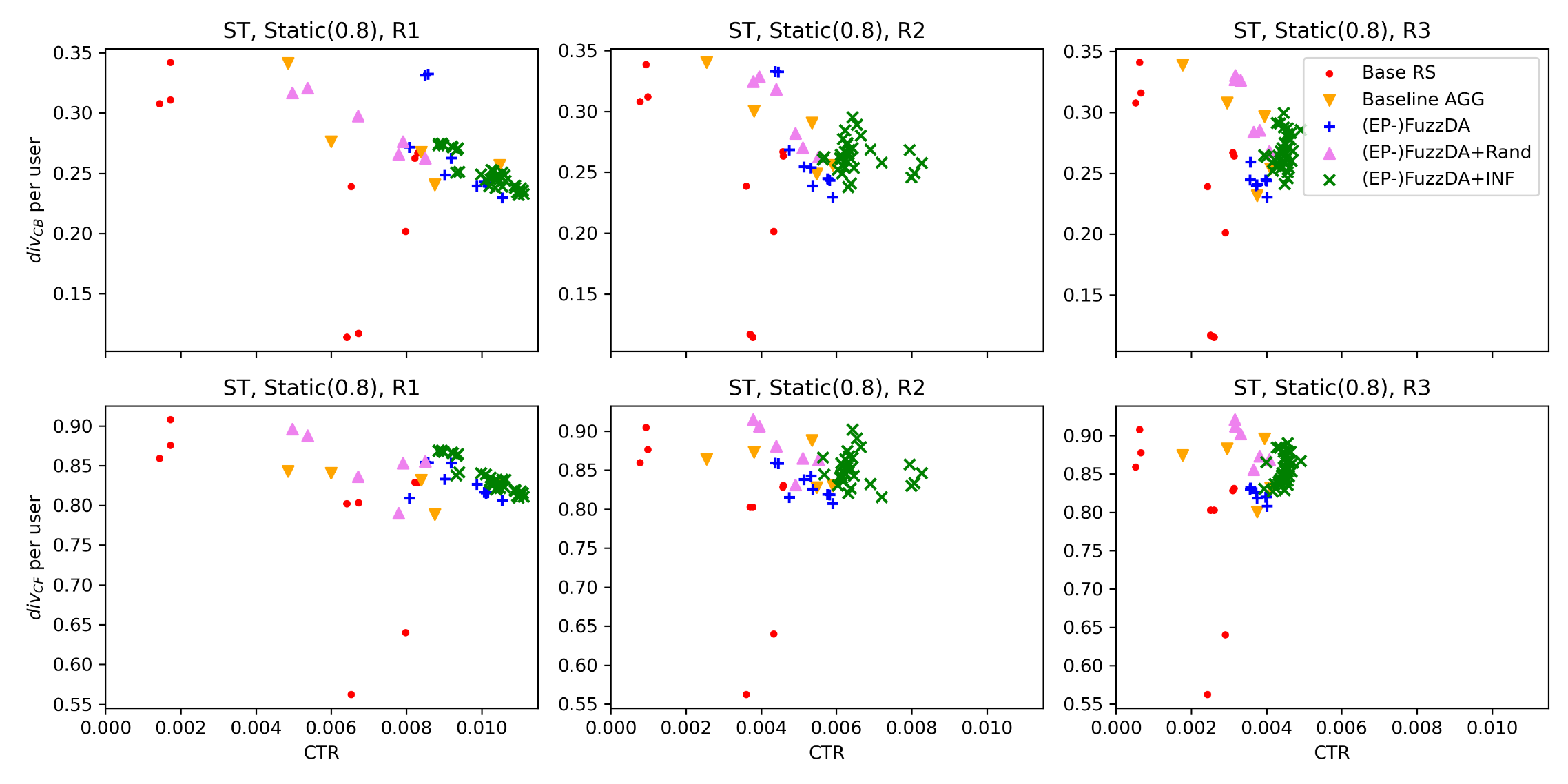 Not so good variability, but FuzzDA results are mostly on (close to) Pareto front
ORSUM 2019, Copenhagen
Peska & Balcar: Fuzzy D'Hondt's Algorithm for Online RS Aggregation
22
Results – Fairness
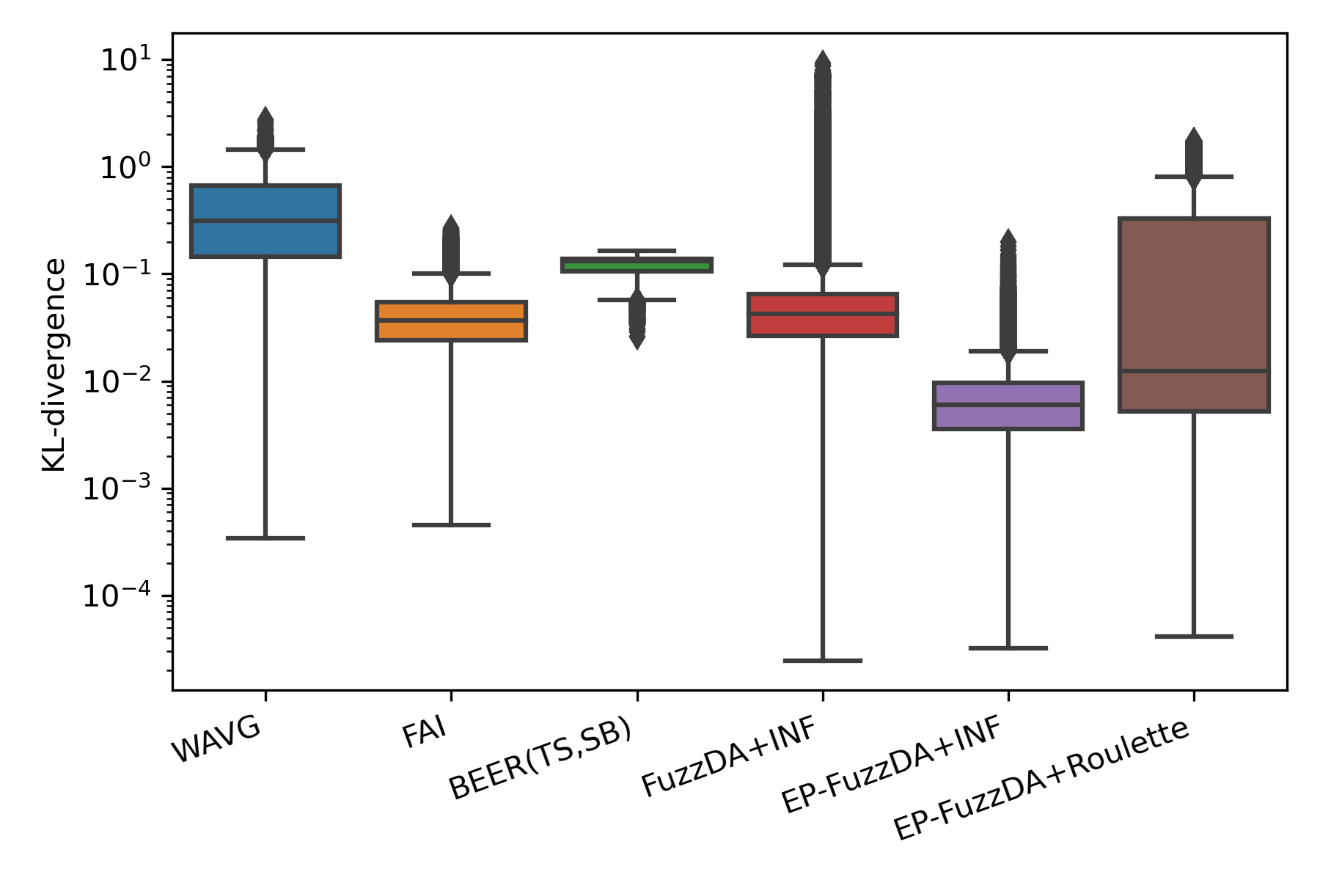 EP-FuzzDA in general provides most proportional results w.r.t. weights of base RS
ORSUM 2019, Copenhagen
Peska & Balcar: Fuzzy D'Hondt's Algorithm for Online RS Aggregation
23
On-line evaluation
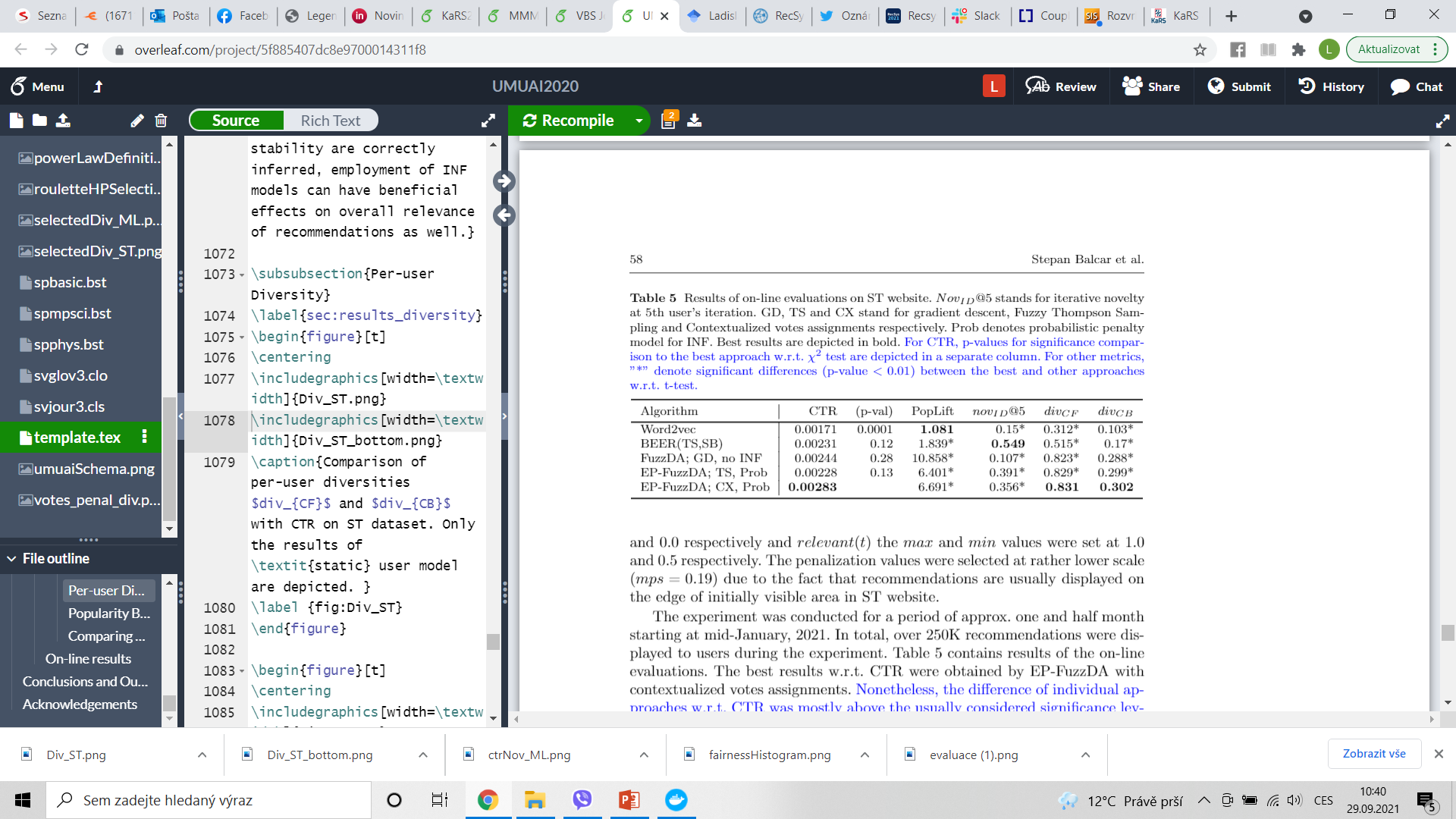 Affected by Covid19 (much less trafic than usual)
Not quite stat.sign. w.r.t. CTR, but EP-FuzzDA with contextual votes + multiplicative penalty seemed best
Good results of FuzzDA framework w.r.t. Novelty and diversity (corroborating off-line evaluation)
ORSUM 2019, Copenhagen
Peska & Balcar: Fuzzy D'Hondt's Algorithm for Online RS Aggregation
24
Conclusions & Outlook
Fuzzy extension of D’Hondt’s election algorithm with iterative votes assignment can be used to aggregate multiple RS strategies w.r.t. the principle of proportionality

Improving noticeability models 
Additional observed implicit feedback
Page layout features
Ability of particular item to „catch attention“
Improving off-line simulator
What page the user is currently on?
Biases in data? 
Context of currently visited page missing in datasets
ORSUM 2019, Copenhagen
Peska & Balcar: Fuzzy D'Hondt's Algorithm for Online RS Aggregation
25
Thank you!

Questions, comments?
ORSUM 2019, Copenhagen
Peska & Balcar: Fuzzy D'Hondt's Algorithm for Online RS Aggregation
26